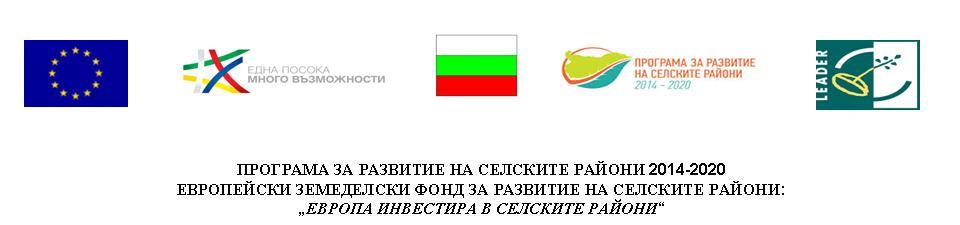 Водено от общностите местно развитие - ОПРЧР 2014-2020г. в Стратегията на МИГ Елин Пелин - Горна Малина
Местна инициативна група „МИГ Елин Пелин - Горна Малина “
Обществени обсъждания и консултиране подготовката на СМР
януари, 2017 г.
Мярка 8 „Повишаване  достъпа до заетост на безработни лица, вкл. лица с увреждания и адаптиране на работещите спрямо нуждите на бизнеса“
Описание на целите -
Основна цел на компонент 1: Подобряване достъпа до заетост и качеството на работните места чрез предоставяне на обучения за безработни лица.
Основна цел на компонент 2: Адаптиране на работещите спрямо нуждите на бизнеса чрез осигуряване на възможности на заетите лица за учене през целия живот.
Основна цел на компонент 3: Повишаване качеството на живот на хората с увреждания и техните семейства чрез провеждане на обучения и подобряване достъпа им до заетост.
Мярка 8 „Повишаване  достъпа до заетост на безработни лица, вкл. лица с увреждания и адаптиране на работещите спрямо нуждите на бизнеса“
Специфични цели:
По КОМПОНЕНТ 1 – Обучение на безработни лица (ПО1)
СЦ 1: Увеличаване броя на започналите работа безработни или неактивни лица над 30-годишна възраст, вкл. такива с ниско образование.
СЦ 2: Увеличаване броя на икономически неактивните младежи извън образование и обучение на възраст до 29 г. вкл., които са получили предложение за обучение, работа, стаж или обучение по време на работа (чиракуване), или са насочени към продължаване на образованието, със завършено средно или висше образование и такива с основна или по-ниска образователна степен.
По КОМПОНЕНТ 2 – Обучение на заети лица (ПО1)
СЦ 3: Увеличаване броя на заетите лица, придобили нови знания и умения
По КОМПОНЕНТ 3 – Обучения на уязвими групи и мерки за интеграцията на пазара на труда (ПО1 и ПО2)
СЦ 4: Насърчаване на равните възможности за заетост и интеграция на пазара на труда на лицата, полагащи грижи за зависими членове или на хората с увреждания чрез предоставяне на обучения и осигуряване на заетост (ПО1)
СЦ 5: Улесняване достъпа до заетост на лица с увреждания и членове на семейства с деца, включително и чрез предоставяне на социални и здравни услуги (ПО2)
Мярка 8 „Повишаване  достъпа до заетост на безработни лица, вкл. лица с увреждания и адаптиране на работещите спрямо нуждите на бизнеса“
Обхват на мярката –
Териториален обхват на приложение на мярката – територията на МИГ Елин Пелин - Горна Малина.
Мярката е насочена към изпълнение на дейности в следните компоненти:
КОМПОНЕНТ 1 – Обучение на икономически неактивни и безработни лица (ПО1, ИП 1 и 3)
Основна целева група: икономически неактивни и безработни лица.
Специфични целеви групи:
Целева група 1: от 30 до 54 г. вкл. – икономически неактивни лица, извън образование и обучение, в т.ч. обезкуражени лица, вкл. такива с ниско образование (под средно); търсещи работа безработни лица и групи в неравностойно положение на пазара на труда , вкл. такива с ниско образование (под средно) (по ПО1, ИП1)
Целева група 2: над 54 г. – икономически неактивни лица, извън образование и обучение, в т.ч. обезкуражени лица; търсещи работа безработни лица и групи в неравностойно положение на пазара на труда (по ПО1, ИП1).
Целева група 3: от 15 до 29 г. вкл. – икономически неактивни младежи, които не са в образование и обучение; търсещи работа безработни младежи във всички категории завършена степен на образование: висше, средно, основно или по-ниска образователна степен (по ПО1, ИП3).
Мярка 8 „Повишаване  достъпа до заетост на безработни лица, вкл. лица с увреждания и адаптиране на работещите спрямо нуждите на бизнеса“
Обхват на мярката –
КОМПОНЕНТ 2 – Обучение на заети лица (ПО1, ИП 6)
Целеви групи:
Основна целева група: заети лица, в т.ч. наети и самостоятелно заети лица (по ПО1, ИП6).
Специфични целеви групи:
Целева група 5: на възраст над 54 г.;
Целева група 6: със средно и по-ниско образование;
Целева група 7: работещи в сектори, основаващи се на знанията, високите технологии и ИКТ, екологосъобразната икономика, „белия” сектор и сектора на персоналните услуги, преработвателната промишленост с по-висока добавена стойност на труда, творческия и културния сектори, подобрили своите знания и умения с подкрепата на ОПРЧР.
Мярка 8 „Повишаване  достъпа до заетост на безработни лица, вкл. лица с увреждания и адаптиране на работещите спрямо нуждите на бизнеса“
Обхват на мярката –
КОМПОНЕНТ 3 – Обучения на уязвими групи и мерки за интеграцията на пазара на труда (ПО1 и ПО2, ИП 2)
Основна целева група: лица от уязвими групи (ПО2, ИП 2)
Специфични целеви групи:
Целева група 8: Семейства с деца, вкл. с увреждания; деца с увреждания; деца в риск;
Целева група 9: Хора с увреждания (над 18 г.) и техните семейства; възрастни в риск;
Допълнителни целеви групи: служители на доставчици на социални и здравни услуги; лица, полагащи грижи за зависими членове.
Важно:
Прием по мярката може да бъде отворен само по един компонент или и по няколко компонента, по преценка на МИГ.
Един кандидат може да кандидатства за дейности само по един компонент и специфична цел или в комбинация от дейности по няколко компонента и цели, ако е допустим по всички компоненти, което ще бъде уточнено в поканата за подаване на заявления за кандидатстване, по преценка на МИГ.
Мярка 8 „Повишаване  достъпа до заетост на безработни лица, вкл. лица с увреждания и адаптиране на работещите спрямо нуждите на бизнеса“
Условия за изпълнение на мярката:
Предоставянето на средства за повишаване на професионалната квалификация да бъде свързано с осигуряването на последваща устойчива заетост на обучените;
Предоставянето на обучения за професионална квалификация трябва да се извършва само от лицензирани от НАПОО центрове за професионално обучение;
Не се осигурява финансиране в полза на бенефициенти селскостопански производители за дейността им, поради ограничения на Министерството на земеделието и храните в предоставянето на средства по режим “de minimis”, който ОПРЧР прилага.
Мярка 8 „Повишаване  достъпа до заетост на безработни лица, вкл. лица с увреждания и адаптиране на работещите спрямо нуждите на бизнеса“
Допустими кандидати -
За КОМПОНЕНТ 1
Организации, предоставящи посреднически услуги на пазара на труда; 
Работодатели; 
Социални партньори; 
Общини; 
Центрове за информация и професионално ориентиране; 
Неправителствени организации; 
Обучителни организации.
За КОМПОНЕНТ 2
Работодатели; 
Сдружения от работодатели (клъстери); 
Самостоятелно заети лица; 
Обучителни организации; 
Структури на социални партньори; 
Неправителствени организации.
Мярка 8 „Повишаване  достъпа до заетост на безработни лица, вкл. лица с увреждания и адаптиране на работещите спрямо нуждите на бизнеса“
Допустими кандидати -
За КОМПОНЕНТ 3
Неправителствени организации;
Организации, предоставящи посреднически услуги на пазара на труда; 
Образователни и обучителни институции и организации; 
Доставчици на социални услуги; 
Работодатели;
Общини; 
Центрове за информация и професионално ориентиране.
Мярка 8 „Повишаване  достъпа до заетост на безработни лица, вкл. лица с увреждания и адаптиране на работещите спрямо нуждите на бизнеса“
Допустими дейности -
КОМПОНЕНТ 1 – Обучение на икономически неактивни и безработни лица
За СЦ 1 (насочена към безработни лица над 30 годишна възраст):
Предоставяне на посреднически услуги на пазара на труда, активиране на неактивни лица, организиране и участие в трудови борси и др. подкрепящи услуги за заетост; 
Професионално информиране и консултиране, вкл. по въпроси относно упражняването на трудови и осигурителни права; 
Психологическо подпомагане; 
Предоставяне на мотивационно обучение; 
Предоставяне на обучение за повишаване на професионалната квалификация или придобиване на нова; 
Предоставяне на обучение за придобиване на ключови компетентности; 
Осигуряване на заетост след предоставяне на посреднически услуги и/или обучение; 
Осигуряване на обучение по време на работа (чиракуване) и стажуване; 
Предоставяне на стимули за насърчаване на мобилността на търсещи работа лица от групите в неравностойно положение на пазара на труда. 
Предоставяне на стимули на работодатели за наемането на безработни лица от групите в неравностойно положение на пазара на труда. 
Работа с работодателите за преодоляване на дискриминационни нагласи при наемането на представители на уязвими групи на пазара на труда, заедно с предоставянето на посреднически услуги за работодателите.
Мярка 8 „Повишаване  достъпа до заетост на безработни лица, вкл. лица с увреждания и адаптиране на работещите спрямо нуждите на бизнеса“
Допустими дейности -
КОМПОНЕНТ 1 – Обучение на икономически неактивни и безработни лица
За СЦ 2 (насочена към безработни лица до 29 годишна възраст):
Предоставяне на посреднически услуги на пазара на труда, организация на трудови борси и други подкрепящи услуги за заетост; 
Дейности за активиране на икономически неактивни младежи, които не са в образование или обучение, за включването им на пазара на труда, в т.ч. информационни кампании и събития, трудови борси, ателиета за търсене на работа и др.; 
Професионално информиране и консултиране; психологическо подпомагане; 
Предоставяне на обучение след регистрация като безработно лице - мотивационни обучения, обучение за придобиване на професионална квалификация, обучение за придобиване и усъвършенстване на ключови компетентности, обучения по предприемачество; 
Осигуряване на възможност за заетост, в т.ч. обучение по време на работа (чиракуване) и стажуване, след регистрация като безработно лице; 
Предоставяне на стимули за насърчаване на географската мобилност с цел работа; 
Предоставяне на стимули на работодатели за наемането на безработни младежи; 
Популяризиране и насърчаване стартирането и развитието на самостоятелна стопанска дейност и предприемачество; 
Предоставяне на обучения за придобиване на предприемачески, управленски и бизнес умения; 
Подпомагане разработването на бизнес идеи и насочване към финансиращи програми за стартиращи предприемачи, в т.ч. по ОП РЧР.
Мярка 8 „Повишаване  достъпа до заетост на безработни лица, вкл. лица с увреждания и адаптиране на работещите спрямо нуждите на бизнеса“
Допустими дейности -
КОМПОНЕНТ 2 – Обучение на заети лица
Предоставяне на обучение за повишаване на професионалната квалификация и/ или за придобиване на нова; 
Предоставяне на обучение за придобиване на ключови компетентности; 
Осигуряване на достъп до продължаващо обучение с цел по-добра професионална реализация и повишена професионална подготовка на кадрите; 
Осигуряване на достъп до иновативни форми за учене през целия живот; 
Разработването и внедряване на системи за съобразено с нуждите на работодателите обучение на заети лица, отговарящи на високи стандарти за качество; 
Подкрепа за практики, насочени към адаптиране на знанията и уменията на заетите към реалните нужди на пазара на труда и на ниво предприятие, в т.ч. при въвеждане на нови, „зелени” и по-ресурсно ефективни технологии; 
Въвеждане на обучителни методи и програми, основани на практиката, за повишаване знанията, уменията и компетенциите на заетите съобразно нуждите на пазара на труда; 
Подкрепа за реализация на стратегии за учене през целия живот за работната сила, в сътрудничество със социалните партньори, включително обучения и развиване на умения, надграждане на преносими компетенции, като чужди езици, дигитални компетенции, предприемачество и др.
Мярка 8 „Повишаване  достъпа до заетост на безработни лица, вкл. лица с увреждания и адаптиране на работещите спрямо нуждите на бизнеса“
Допустими дейности -
КОМПОНЕНТ 3 – Обучения на уязвими групи и мерки за интеграцията на пазара на труда
За СЦ 1 (по приоритетна ос 1):
Предоставяне на посреднически услуги на пазара на труда и др. подкрепящи услуги за заетост;
Професионално информиране и консултиране, вкл. по въпроси относно упражняването на трудови и осигурителни права на лицата, полагащи грижи за зависими членове или на хората с увреждания; 
Подобряване на достъпа до услуги за кариерно развитие, насърчаване участието на пазара на труда и възстановяване на трудовата активност на членовете на семейства с деца /включително с увреждания/;
Предоставяне на обучение за повишаване на професионалната квалификация или придобиване на нова;
Предоставяне на обучение за придобиване на ключови компетентности;
Осигуряване на заетост на лицата, полагащи грижи за зависими членове или на хората с увреждания след предоставяне на посреднически услуги и/или обучение за период до 6 месеца;
Адаптиране и оборудване на работно място за лицата с увреждания;
Работа с работодателите за преодоляване на дискриминационни нагласи при наемането на представители на уязвими групи на пазара на труда, заедно с предоставянето на посреднически услуги за работодателите.
Мярка 8 „Повишаване  достъпа до заетост на безработни лица, вкл. лица с увреждания и адаптиране на работещите спрямо нуждите на бизнеса“
Допустими дейности -
КОМПОНЕНТ 3 – Обучения на уязвими групи и мерки за интеграцията на пазара на труда
За СЦ 2 (по приоритетна ос 2):
Реализация на интегрирани подходи за мотивиране и насърчаване участието на пазара на труда на лица, полагащи грижи за зависими членове на семейства /деца, вкл. и с увреждания, възрастни хора, зависими от грижи, пълнолетни лица с увреждания/;
Подкрепа за намиране на работа и подобряване достъпа до заетост на хората с увреждания, вкл. чрез интегрирани комплексни мерки и предоставяне на подкрепящи иновативни услуги в общността;
Подобряване достъпа до здравеопазване и промоция на здравето, вкл. чрез иновативни междусекторни услуги в общността и в домашна среда, според индивидуалните потребности на човека с увреждане и чрез информационно-образователни и здравно-консултативни услуги;
Обучения на уязвимите групи и на членовете на семейства, които се грижат за зависим член на семейството. 
Мотивационна и/или психологическа или друг тип подкрепа за целевите групи, според тяхната индивидуална потребност;
Инициативи за информиране и представяне на възможностите на хората с увреждания позитивната им роля в обществото с цел разчупване на стереотипите и промяна на нагласата на обществото и работодателите спрямо тях чрез информирането им в достатъчна степен за възможностите на хората с увреждания.
Мярка 8 „Повишаване  достъпа до заетост на безработни лица, вкл. лица с увреждания и адаптиране на работещите спрямо нуждите на бизнеса“
Допустими разходи – 
Kатегории допустими разходи:
І. РАЗХОДИ ЗА ПЕРСОНАЛ
Разходи за трудови възнаграждения и възнаграждения, определени по реда на ЗДСЛ на физическите лица, вкл. осигурителните вноски, начислени за сметка на осигурителя върху договореното възнаграждение, за лица, ангажирани в изпълнение на дейностите по проекта.
Разходи за командировки /дневни, пътни и квартирни/ на лицата, получаващи възнаграждения.
Разходи за стипендии на обучаемите лица.
II. РАЗХОДИ ЗА МАТЕРИАЛИ
Разходи за материали и консумативи, необходими за осъществяването на дейностите по проекта.
Разходи за закупуване на оборудване и обзавеждане, необходими за осъществяването на дейностите по проекта.
Мярка 8 „Повишаване  достъпа до заетост на безработни лица, вкл. лица с увреждания и адаптиране на работещите спрямо нуждите на бизнеса“
Допустими разходи – 
Kатегории допустими разходи:
III. РАЗХОДИ ЗА УСЛУГИ
Разходи за застраховки на придобитото обзавеждане и оборудване.
Разходи за наем на: зали, оборудване и други, пряко свързани и необходими за осъществяването дейностите по проекта.
Разходи за дейности, свързани с осигуряване на публичност.
Разходи за организиране на събития, вкл. транспорт, кетъринг, лектори и др.
Предоставяне на обучения за безработни и/или заети лица в посочените в поканата за прием на заявления области.
Разходи, произтичащи от договори за изработка/ услуга или договори за поръчка по реда на ЗЗД, неквалифицирани другаде, необходими за осъществяването на дейностите по проекта.
IV. НЕВЪЗСТАНОВИМ ДДС
Мярка 8 „Повишаване  достъпа до заетост на безработни лица, вкл. лица с увреждания и адаптиране на работещите спрямо нуждите на бизнеса“
Допустими разходи – 
Kатегории допустими разходи:
V. НЕПРЕКИ РАЗХОДИ
Разходи за организация и управление на проекта – разходи, свързани с възнагражденията на персонала по администриране на проекта – ръководител на проект, технически сътрудник, счетоводител и друг експертен или технически персонал, както и административните разходи, свързани с управлението на проекта (режийни разходи, консумативи и материали, наем, разходи за командировки).
Невъзстановим ДДС за разходите по раздел V.
VI. Други разходи, необходими за изпълнение на проекта, посочени в поканата за подаване на заявления за кандидатстване.
Мярка 8 „Повишаване  достъпа до заетост на безработни лица, вкл. лица с увреждания и адаптиране на работещите спрямо нуждите на бизнеса“
Финансови параметри –
Максимален размер на общите допустими разходи за един проект – левовата равностойност на 50 000 евро.
Интензитет на финансовата помощ –
Максималният интензитет на помощта е до 100 % от общата стойност на допустимите разходи, в зависимост от приложението на режима на минимални помощи (de minimis) за съответния кандидат.
Мярка 8 „Повишаване  достъпа до заетост на безработни лица, вкл. лица с увреждания и адаптиране на работещите спрямо нуждите на бизнеса“
Мярка 8 „Повишаване  достъпа до заетост на безработни лица, вкл. лица с увреждания и адаптиране на работещите спрямо нуждите на бизнеса“
Мярка 9 „Подкрепа за развитието на предприемачески идеи на територията на МИГ Елин Пелин - Горна Малина“
Описание на целите –
Мярката има за цел:
Диверсификация на икономиката на МИГ Елин Пелин - Горна Малина чрез подкрепа за развитие на предприемачески и идеи и умения в различни и иновативни области;
Увеличаване броя на включените в самостоятелна заетост безработни, неактивни и наети лица на територията на МИГ – а.
Мярка 9 „Подкрепа за развитието на предприемачески идеи на територията на МИГ Елин Пелин - Горна Малина“
Обхват на мярката –
Териториален обхват на приложение на мярката – територията на МИГ Елин Пелин - Горна Малина.
Целеви групи:
Безработни или заети лица от територията на МИГ МИГ Елин Пелин - Горна Малина, желаещи да започнат самостоятелна стопанска дейност.
Подкрепата по настоящата мярка за стартиращи предприемачи не включва предоставянето на грантове за стартиране на предприятия.
Мярка 9 „Подкрепа за развитието на предприемачески идеи на територията на МИГ Елин Пелин - Горна Малина“
Допустими кандидати –
Центрове за развитие на предприемачеството;
Обучителни организации; 
Социални партньори; 
Неправителствени организации.
Мярка 9 „Подкрепа за развитието на предприемачески идеи на територията на МИГ Елин Пелин - Горна Малина“
Допустими дейности –
Популяризиране на стартирането и развитието на самостоятелна стопанска дейност и предприемачество – организиране и провеждане на семинари, форуми и др. събития;
Предоставяне на обучения за придобиване на предприемачески, управленски и бизнес умения;
Изнасяне на лекции по предприемачество, организиране и провеждане на игри и симулации и др. в училищата, вкл. професионални гимназии на територията на МИГ;
Предоставяне на специализирани консултантски услуги на самостоятелно заети лица по въпроси, свързани с развитието на бизнеса – счетоводни услуги, услуги по управление на човешките ресурси и други подпомагащи развитието на начинаещия бизнес услуги, напр. достъп до мрежи, насърчаващи бизнес развитието, според конкретните нужди.
Мярка 9 „Подкрепа за развитието на предприемачески идеи на територията на МИГ Елин Пелин - Горна Малина“
Допустими разходи –
Категории допустими разходи:
І. РАЗХОДИ ЗА ПЕРСОНАЛ
Разходи за трудови възнаграждения и възнаграждения, определени по реда на ЗДСЛ на физическите лица, вкл. осигурителните вноски, начислени за сметка на осигурителя върху договореното възнаграждение, за лица, ангажирани в изпълнение на дейностите по проекта.
Разходи за командировки /дневни, пътни и квартирни/ на лицата, получаващи възнаграждения.
Разходи за стипендии на обучаемите лица.
II. РАЗХОДИ ЗА МАТЕРИАЛИ
Разходи за материали и консумативи, необходими за осъществяването на дейностите по проекта.
Разходи за закупуване на оборудване и обзавеждане, необходими за осъществяването на дейностите по проекта.
Мярка 9 „Подкрепа за развитието на предприемачески идеи на територията на МИГ Елин Пелин - Горна Малина“
Допустими разходи –
Категории допустими разходи:
III. РАЗХОДИ ЗА УСЛУГИ
Разходи за застраховки на придобитото обзавеждане и оборудване.
Разходи за наем на: зали, оборудване и други, пряко свързани и необходими за осъществяването дейностите по проекта.
Разходи за дейности, свързани с осигуряване на публичност.
Разходи за организиране на събития, вкл. транспорт, кетъринг, лектори и др.
Разходи, произтичащи от договори за изработка/ услуга или договори за поръчка по реда на ЗЗД, неквалифицирани другаде, необходими за осъществяването на дейностите по проекта.
IV. НЕВЪЗСТАНОВИМ ДДС
Мярка 9 „Подкрепа за развитието на предприемачески идеи на територията на МИГ Елин Пелин - Горна Малина“
Допустими разходи –
Категории допустими разходи:
V. НЕПРЕКИ РАЗХОДИ
Разходи за организация и управление на проекта – разходи, свързани с възнагражденията на персонала по администриране на проекта – ръководител на проект, технически сътрудник, счетоводител и друг експертен или технически персонал, както и административните разходи, свързани с управлението на проекта (режийни разходи, консумативи и материали, наем, разходи за командировки).
Невъзстановим ДДС за разходите по раздел V.
VI. Други разходи, необходими за изпълнение на проекта, посочени в поканата за подаване на заявления за кандидатстване.
Мярка 9 „Подкрепа за развитието на предприемачески идеи на територията на МИГ Елин Пелин - Горна Малина“
Финансови параметри –
Максимален размер на общите допустими разходи за един проект – левовата равностойност на 25 000 евро;

Интензитет на финансовата помощ –
Максималният интензитет на помощта е до 100 % от общата стойност на допустимите разходи, в зависимост от приложението на режима на минимални помощи (de minimis) за съответния кандидат.
Мярка 9 „Подкрепа за развитието на предприемачески идеи на територията на МИГ Елин Пелин - Горна Малина“
Мярка 9 „Подкрепа за развитието на предприемачески идеи на територията на МИГ Елин Пелин - Горна Малина“
Мярка 10 „Интеграция на маргинализираните общности“
Описание на целите –
Пълноценно участие в обществения живот на територията на МИГ Елин Пелин - Горна Малина на лица от уязвими етнически общности с фокус върху ромите, чрез насърчаване на включването им в:
заетост;
образование;
обучение;
социални и здравни услуги.
Мярка 10 „Интеграция на маргинализираните общности“
Обхват на мярката –
Териториален обхват на приложение на мярката – територията на МИГ Елин Пелин - Горна Малина.
Целеви групи:
представителите на ромската общност; 
хора в риск и/или жертва на дискриминация по друг признак, освен етническа принадлежност; 
хора, населяващи територии, в т.ч. с ниска гъстота на населението, селски и изолирани райони, части от населени места, в които е налице концентрация на проблеми, създаващи риск от бедност, социално изключване и маргинализация (висока безработица, ниски доходи, ограничен достъп до публични услуги, териториална сегрегация, пространствена изолация и др.).
Насърчават се дейности, които водят пряко или косвено до подобряване на детското благосъстояние, защита правата на детето и равенството на половете.
Важно:
При планиране разкриването на нови услуги следва да се предвиди осигуряването на устойчиво предоставяне на услугата след приключване на проекта.
Мярка 10 „Интеграция на маргинализираните общности“
Допустими кандидати -
Доставчици на социални и здравни услуги; 
Работодатели; 
Общини; 
Организации, предоставящи посреднически услуги; 
Обучителни организации; 
Центрове за информация и професионално ориентиране; 
Читалища;
Мярка 10 „Интеграция на маргинализираните общности“
Допустими дейности –
Направление „Подобряване достъпа до заетост”:
активиране на икономически неактивни лица; 
посредничество за намиране на работа; професионално информиране и консултиране; 
психологическо подпомагане; 
мотивационно обучение; 
предоставяне на обучение; 
включване в стажуване, чиракуване, заетост в т.ч. в сферата на социалната икономика; 
насърчаване на самостоятелната заетост и др.
Направление „Подобряване достъпа до образование”:
превенция на ранното отпадане от училище; 
интеграция в образователната система на деца и младежи; 
подобряване достъпа до образователни услуги за ранно детско развитие; 
ограмотяване на възрастни.
Мярка 10 „Интеграция на маргинализираните общности“
Допустими дейности –
Направление „Подобряване достъпа до социални и здравни услуги”: 
подобряване достъпа до и предоставяне на качествени социални и здравни услуги, в т.ч. интегрирани междусекторни услуги, съгласно специфичните потребности на целевата група; 
предоставяне на индивидуални консултации и социално-здравна медиация на представителите на целевите групи; 
повишаване информираността относно социалните и здравните им права; 
насърчаване семейното планиране и отговорното родителство; 
повишаване здравната култура и др.
Направление „Развитие на местните общности и преодоляване на негативните стереотипи”:
планиране, управление, наблюдение и оценка на инициативи за социално-икономическа интеграция на социално изключени хора, групи и маргинализирани общности и за общностно развитие; 
общностни дейности за промяна на практики, имащи негативно влияние върху социалното включване; 
подкрепа за включване на целевите групи в процесите на формиране и изпълнение на национални и местни политики; 
инициативи за преодоляване на стереотипи; 
инициативи за популяризиране на културната идентичност на етнически общности, вкл. в сферата на традиционните дейности и талантите (занаяти и изкуства).
Мярка 10 „Интеграция на маргинализираните общности“
Допустими разходи –
Категории допустими разходи:
І. РАЗХОДИ ЗА ПЕРСОНАЛ
Разходи за трудови възнаграждения и възнаграждения, определени по реда на ЗДСл на физическите лица, вкл. осигурителните вноски, начислени за сметка на осигурителя върху договореното възнаграждение, за лица, ангажирани в изпълнение на дейностите по проекта.
Разходи за командировки /дневни, пътни и квартирни/ на лицата, получаващи възнаграждения.
Разходи за стипендии на обучаемите лица.
II. РАЗХОДИ ЗА МАТЕРИАЛИ
Разходи за материали и консумативи, необходими за осъществяването на дейностите по проекта.
Разходи за закупуване на оборудване и обзавеждане, необходими за осъществяването на дейностите по проекта.
Мярка 10 „Интеграция на маргинализираните общности“
Допустими разходи –
Категории допустими разходи:
III. РАЗХОДИ ЗА УСЛУГИ
Разходи за застраховки на придобитото обзавеждане и оборудване.
Разходи за наем на: зали, оборудване и други, пряко свързани и необходими за осъществяването дейностите по проекта.
Разходи за организиране на събития, вкл. транспорт, кетъринг, лектори и др.
Разходи за дейности, свързани с осигуряване на публичност.
Разходи, произтичащи от договори за изработка/ услуга или договори за поръчка по реда на ЗЗД, неквалифицирани другаде, необходими за осъществяването на дейностите по проекта.
IV. НЕВЪЗСТАНОВИМ ДДС
Мярка 10 „Интеграция на маргинализираните общности“
Допустими разходи –
Категории допустими разходи:
V. НЕПРЕКИ РАЗХОДИ
Разходи за организация и управление на проекта – разходи, свързани с възнагражденията на персонала по администриране на проекта – ръководител на проект, технически сътрудник, счетоводител и друг експертен или технически персонал, както и административните разходи, свързани с управлението на проекта (режийни разходи, консумативи и материали, наем, разходи за командировки).
Невъзстановим ДДС за разходите по раздел V.
VI. Други разходи, необходими за изпълнение на проекта, посочени в поканата за подаване на заявления за кандидатстване.
Мярка 10 „Интеграция на маргинализираните общности“
Финансови параметри –
Максимален размер на общите допустими разходи за един проект – левовата равностойност на 50 000 евро;
Интензитет на финансовата помощ –
Максималният интензитет на помощта е до 100 % от общата стойност на допустимите разходи, в зависимост от приложението на режима на минимални помощи (de minimis) за съответния кандидат.
Мярка 10 „Интеграция на маргинализираните общности“
Мярка 10 „Интеграция на маргинализираните общности“
Мярка 11 „По-добър достъп до устойчиви услуги за социално включване на хора с увреждания и самотноживеещи лица“
Описание на целите –
Повишаване качеството на живот, насърчаване на социалното включване и интегриране в обществото на групите в неравностойно положение и със специални потребности на територията на МИГ Елин Пелин - Горна Малина чрез:
устойчив достъп до услуги за социално включване и здравеопазване в съответствие с нуждите и потребностите на групите в риск;
намаляване броя на децата и младежите, възрастните лица и хората с увреждания, настанени в институции, чрез предоставяне на допълнителни социални и здравни услуги в общността, включително услуги за дългосрочна грижа.
Мярка 11 „По-добър достъп до устойчиви услуги за социално включване на хора с увреждания и самотноживеещи лица“
Обхват на мярката –
Териториален обхват на приложение на мярката – територията на МИГ Елин Пелин - Горна Малина.
Целеви групи от територията на МИГ-а:
хора с увреждания; 
хора над 65 г. в невъзможност за самообслужване; 
възрастни в риск; 
възрастни, включително с увреждания, настанени в специализирани институции и техните семейства; 
семейства с деца, вкл. с увреждания; 
деца в риск; 
деца и младежи, включително с увреждания, настанени в специализирани институции и техните семейства; 
Допълнителни целеви групи:
лица, заети в специализираните институции на територията на МИГ; 
служители на доставчици на социални и здравни услуги на територията на МИГ;
служители в организации и институции на територията на МИГ, ангажирани с процесите на деинституционализация;
служители в организации и институции на територията на МИГ, ангажирани с процесите на деинституционализация
Мярка 11 „По-добър достъп до устойчиви услуги за социално включване на хора с увреждания и самотноживеещи лица“
Допустими кандидати –
Неправителствени организации; 
Организации, предоставящи посреднически услуги на пазара на труда; 
Обучителни организации; 
Доставчици на социални услуги; 
Доставчици на здравни услуги;
Регистрирани поделения на вероизповеданията; 
Общини;
Работодатели.
Мярка 11 „По-добър достъп до устойчиви услуги за социално включване на хора с увреждания и самотноживеещи лица“
Допустими дейности –
Предоставяне на подкрепящи услуги, в т.ч. интегрирани междусекторни услуги в общността или в домашна среда; услуги за ранно детско развитие; услуги за превенция и ранна интервенция за деца, услуги за възрастни хора (включително самотноживеещи хора над 65 г. в невъзможност за самообслужване), за хора с увреждания и други уязвими групи от населението; 
Осигуряване на необходимите ресурси и услуги, включително услуги по превенция за премахване на институционалния модел на грижа за децата и младежите чрез създаване на мрежи от социални услуги и междусекторни услуги в общността, в семейна или близка до семейната среда; 
Осигуряване на необходимите ресурси и услуги за премахване на институционалния модел на грижа за възрастните хора и хората с увреждания чрез създаване на мрежа от социални и междусекторни услуги в общността; 
Развитие на приемна грижа и други превантивни и алтернативни форми на грижа и услуги; 
Подобряване достъпа до здравеопазване и промоция на здравето, в т.ч. чрез целеви действия, насочени към деца, младежи и уязвими групи; 
Местни социални дейности за социално включване.
Мярка 11 „По-добър достъп до устойчиви услуги за социално включване на хора с увреждания и самотноживеещи лица“
Допустими разходи –
Категории допустими разходи:
І. РАЗХОДИ ЗА ПЕРСОНАЛ
Разходи за трудови възнаграждения и възнаграждения, определени по реда на ЗДСл на физическите лица, вкл. осигурителните вноски, начислени за сметка на осигурителя върху договореното възнаграждение, за лица, ангажирани в изпълнение на дейностите по проекта.
Разходи за командировки /дневни, пътни и квартирни/ на лицата, получаващи възнаграждения.
II. РАЗХОДИ ЗА МАТЕРИАЛИ
Разходи за материали и консумативи, необходими за осъществяването на дейностите по проекта.
Разходи за закупуване на оборудване и обзавеждане, необходими за осъществяването на дейностите по проекта.
Мярка 11 „По-добър достъп до устойчиви услуги за социално включване на хора с увреждания и самотноживеещи лица“
Допустими разходи –
Категории допустими разходи:
III. РАЗХОДИ ЗА УСЛУГИ
Разходи за застраховки на придобитото обзавеждане и оборудване.
Разходи за наем на: зали, оборудване и други, пряко свързани и необходими за осъществяването дейностите по проекта.
Разходи за организиране на събития, вкл. транспорт, кетъринг, лектори и др.
Разходи за дейности, свързани с осигуряване на публичност.
Разходи, произтичащи от договори за изработка/ услуга или договори за поръчка по реда на ЗЗД, неквалифицирани другаде, необходими за осъществяването на дейностите по проекта.
IV. НЕВЪЗСТАНОВИМ ДДС
Мярка 11 „По-добър достъп до устойчиви услуги за социално включване на хора с увреждания и самотноживеещи лица“
Допустими разходи –
Категории допустими разходи:
V. НЕПРЕКИ РАЗХОДИ
Разходи за организация и управление на проекта – разходи, свързани с възнагражденията на персонала по администриране на проекта – ръководител на проект, технически сътрудник, счетоводител и друг експертен или технически персонал, както и административните разходи, свързани с управлението на проекта (режийни разходи, консумативи и материали, наем, разходи за командировки).
Невъзстановим ДДС за разходите по раздел V.
VI. Други разходи, необходими за изпълнение на проекта, посочени в поканата за подаване на заявления за кандидатстване.
Мярка 11 „По-добър достъп до устойчиви услуги за социално включване на хора с увреждания и самотноживеещи лица“
Финансови параметри –
Максимален размер на общите допустими разходи за един проект – левовата равностойност на 50 000 евро.  
Интензитет на финансовата помощ –
Максималният интензитет на помощта е до 100 % от общата стойност на допустимите разходи, в зависимост от приложението на режима на минимални помощи (de minimis) за съответния кандидат.
Мярка 11 „По-добър достъп до устойчиви услуги за социално включване на хора с увреждания и самотноживеещи лица“
Мярка 11 „По-добър достъп до устойчиви услуги за социално включване на хора с увреждания и самотноживеещи лица“
Благодаря за вниманието!